How Effective is Academic Advising for International Students?
Bingjun Li
Monmouth University
BACKGROUND
PURPOSE & RESEARCH QUESTION(S)
LITERATURE REVIEW
LIMITATIONS
The study emphasizes the critical role of academic advising in assisting the success and integration of international students at US higher education institutions. It focuses on various challenges that international students face, such as language and cultural barriers, academic expectations, and transitioning to new educational systems. 
Advisors play a significant role in assisting international students to confront challenges and further achieve their academic and individual development. They serve as facilitators, providing personalized support to help international students navigate the challenges and complexities within the school setting.
Effective academic advising fosters academic achievement, personal and professional growth, and successful integration into the educational system for international students.
Sampling Bias: Limited recruitment from the International Club of Monmouth University may overlook perspectives of non-club international students, failing to represent the entire international student population.
Small Sample Size: With only 20 participants, the study may not capture enough varied experiences, affecting reliability and generalizability.
Language Barriers: Language challenges among international students might hinder data quality, leading to misunderstandings and influencing research findings.
In 2022-2023, international student enrollment in U.S. colleges increased by 12% to 1,057,188. However, international students often face challenges like loneliness, language barriers, and financial issues. (IIE, 2023).  Academic advising is crucial for their success, boosting their self-efficacy in learning.
Loneliness, homesickness, language barrier, discrimination, financial problems, and depression are just some of the adjustment problems experienced by most internationalstudents (Surdam & Collins, 1984).
 As evidenced by the increasing numbers of international students studying in the United States, there is a growing demand for academic advising (Hart-Baldridge, 2020).The challenges encountered by international students further underscore the necessity of academic advising.
The study will use qualitative research to analyze the effectiveness of academic advising for international students. 
The study illuminates the effectiveness of academic advising in supporting the adjustment and success of international students in higher education environment.
Purpose:
The purpose of this study is to investigate the effectiveness of academic advising for international students within the higher education context, recognizing its profound impact on students’ academic achievements and individual development.

Research Questions:
What are the common challenges faced by international students in academic advising?And how do advisors assist them in addressing these challenges?
What is the impact of academic advising on the academic success of internationalstudents?
What are the long-term implications of academic advising for international students?
REFERENCES
[1] IIE. (2023). United states hosts over 1 million international students, fastest enrollment growth rate in more than 40 years. Retrieved from https://www.iie.org/news/us-hosts-over-1-million-fastest-growth-for-40-years
[2] Hayes, S., Lindeman, L., & Lukszo, C. (2020). The role of academic advisors in the development of transfer student capital. NACADA Journal, 40(1), 49–63. doi: 10.12930/NACADA-18-35
[3] Surdam, J. C., & Collins, J. R. (1984). Adaptation of international students: A cause for concern. Journal of College Student Personnel.
METHOD
Participants
Monmouth university students within the International Club (N=20)
10 Undergraduate Students, 10 Graduate Students
Procedures
Study Design: Qualitative research
Sampling method: Purposeful sampling  
Instrument used: One-on-one interviews and open-minded questions
Measures
IV = “How often have you received academic advising in the past year?”
(1) Never received (2) 1-2 times (3) 3-4 times (4) 5 times or more
DV = “How satisfied are international students with academic advising?”
(1) Very dissatisfied (2)  Neutral (3) Dissatisfied
Data Analysis
The type of analysis being employed in this study is thematic analysis, which involves identifying and analyzing recurring patterns or themes within qualitative data.
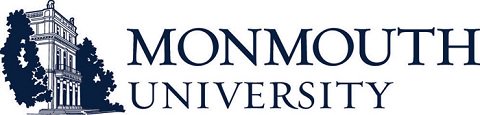 For questions/comments, email: s1363772@monmouth.edu
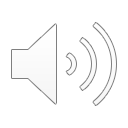 [Speaker Notes: Hello, everyone. Thanks for....
My name is ...  from educaitional ...        

At the begining, I would like to introduce the background..
1. number of students increase
 2. many challenges, which is shown to be historical challenges based on the results from Surdam and Collins in their 1984 report.

Then, I would like to formally introduce the purpose of our project. 

The purpose is ... investigaet

For this purpose, we design some questions.

Next I would like to summarize the literation review to emphaise the importance of this work.

Next, I will present the methodolgy of our research.  

particpant, procedure.

At last, I will go through some limations of this work.
1.
2.
3

We list the references used in the poster, and feel free
to contact me with my email and i look forward to discussing more with you.
Again, thanks.]